UNIVERSITY OF NIGERIA, NSUKKA
 SCHOOL OF POSTGRADUATE STUDIES



ICT AND PRINCIPLES OF DATA ANALYSIS
			      



		 PROF.   UZOMA ODERA OKOYE
	            Department of Social Work 
                          University of Nigeria, Nsukka
                          uzoma.okoye@unn.edu.ng
                              08163886322
PGC 601
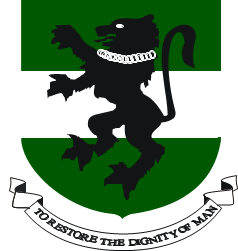 OUTLINE 



GOALS AND OBJECTIVES
INTRODUCTION
QUANTITATIVE AND QUALITATIVE DATA
QUALITIES OF A GOOD QUESTIONNAIRE
ORDERING OF QUESTIONS IN THE QUESTIONNAIRE
WORDING OF QUESTIONS IN THE QUESTIONNAIRE
POPULAR ANALYTICAL PACKAGES
ADVANTAGES OF USING DATA ANALYSIS SOFTWARE
SPSS AS AN ANALYTICAL TOOL
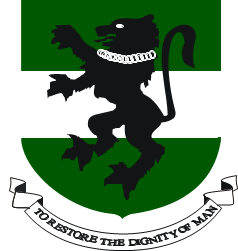 PGC 601
GOALS AND OBJECTIVES
The objectives of this lecture are as follows:
To create a general awareness about ICT in data analysis
The re-emphasise the importance of questionnaire as a data collection tool
To expose students to the use of SPSS in data analysis
To empower students to ask pointed questions to “SPSS” experts and crosscheck what was done.
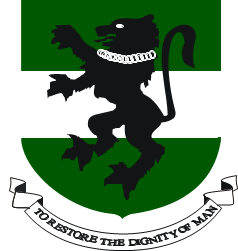 PGC 601
INTRODUCTION
To have a good data to analyze you must first of all collect quality data

In order to collect quality data, you must have a good instrument
Data collected can be in qualitative or quantitative form
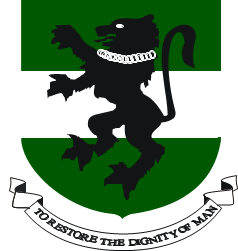 PGC 601
QUALITATIVE DATA
QUALITATIVE DATA is a categorical measurement expressed not in terms of numbers, but rather by means of a natural language description

Sometimes qualitative data can provide descriptive information that may corroborate some of the findings from the quantitative method

Provide insights and a greater depth of meaning and understanding of findings.
Provide the needed tools for prompts, probes and the observation of certain nuances that underlie some of the sensitive and personal issues to be studied.
Examples of qualitative instrument include interview guide
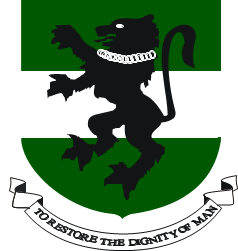 PGC 601
QUANTITATIVE  DATA
Quantitative research deals with measurable and quantifiable aspects of phenomenon under study. It focuses on the questions to what extent? By how much? What relationship exists between factors? What causes particular processes or situations? Quantitative research is concerned with the collection and analysis of data in numeric form
Quantitative data can be used to determine the size, distribution, and association of certain variables in a study population. “How many?” “How often?” and “How significant?” are important questions requiring fairly simple statistical techniques. Questionnaire is a typical example.
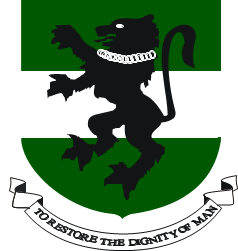 PGC 601
Qualities of a good questionnaire
Every questionnaire must have a covering letter that will tell your respondents who you are and the purpose of the questionnaire
The questionnaire should be divided into section
Each section must have general and specific guidelines to respondents
Remember the data will be coded so put the coding into consideration when developing the questionnaire
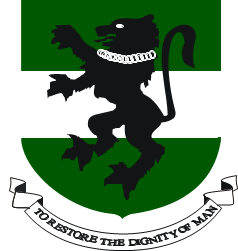 PGC 601
EXAMPLE
Which of the following do you think is the one best way to stop the spread of HIV/AIDS 

1.	Early marriage (        )
2.	Prayers and fasting (        )
3.	Having only one sex partner (        )
4.	Use of condoms (        )

THIS  QUESTION WAS DESIGNED WITH CODING IN MIND
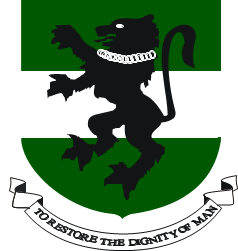 PGC 601
Ordering of questions in the questionnaire
Do not ask sensitive questions first.
Eg Age should not be the first question. 
Arrange the questions in content areas
Embarrassing questions should come last
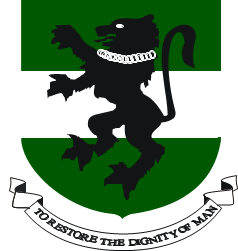 PGC 601
Wording of questions in the questionnaire
You must make the questions to be simple
 
The questions should be short. 

Avoid the use of scientific abbreviations, jargon and slang unless you are using a specialized population as your respondents. 

Avoid leading questions. 

Avoid ambiguous questions. 
Avoid double barrel questions
Avoid emotional language and prestige bias. 
Avoid asking questions that are beyond the capabilities of respondents. 
Know when to ask direct and indirect questions 
In using close ended, make sure that there response categories are exhaustive and also mutually exclusive
PGC 601
WHAT IS DATA ANALYSIS?
Data analysis is the process of extracting information from data. It involves multiple stages including establishing a data set, preparing the data for processing, applying various statistical tools, identifying key findings and creating reports

There are a variety of specific data analysis method, some of which include descriptive, inferential, predictive, casual etc
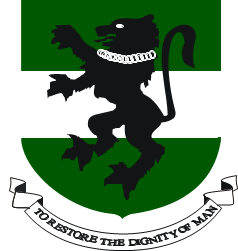 PGC 601
POPULAR  ANALYTICAL PACKAGES
Statistical Package for Social Sciences (SPSS),
 Epidemiological Information (Epi Info), 
Microsoft Excel 
STATA
 SAS
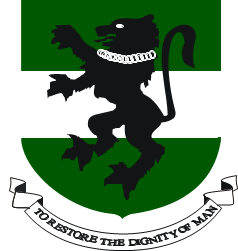 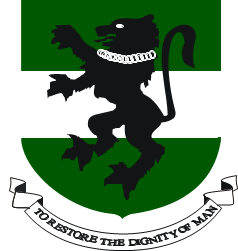 PGC 601
ADVANTAGES OF USING DATA ANALYSIS SOFTWARE
Reduce/eliminate errors in calculation 
Data management, e.g., add variables & observations, recode variables, etc. 
Graphical utilities 
 Multiple users can work with the same data file 
 Faster, more efficient
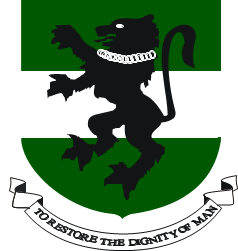 PGC 601
Generic Features of SPSS
“Raw” data are organized in tabular format with each observation having a row and each variable its own column (i.e., observation by attribute) 
 Data, command, & output files are distinct and saved as such 
 Menu or syntax can be used to create graphical displays 
 Variables have to be identified in a certain format prior to analysis (most likely “numeric,” not “string”) 
 Extensive “help” menus
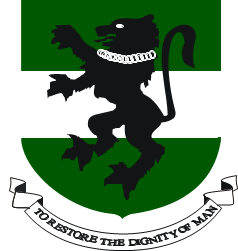 PGC 601
USING SPSS TO ANALYZE YOUR DATA
The first thing to do is to number your questionnaire serially

Why?
For quality control and to make corrections easier

The next thing to do is to develop value labels
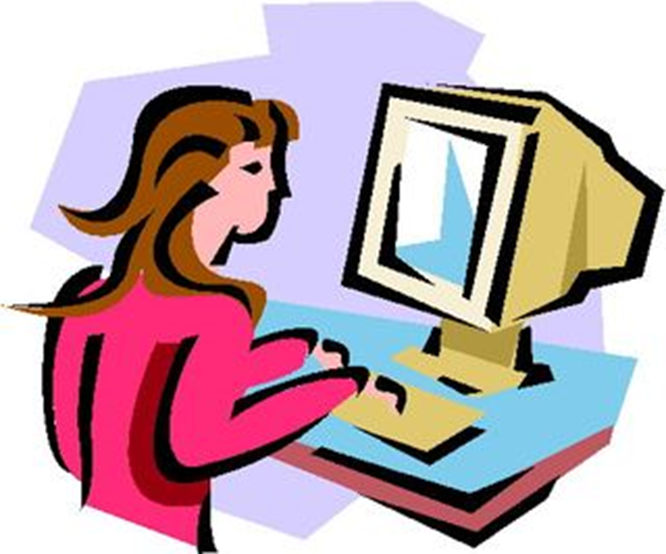 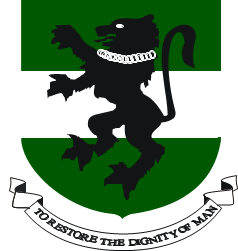 PGC 601
SPSS VARIABLE PAGE
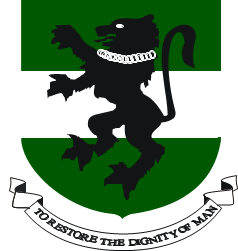 PGC 601
Example of a Questionnaire
Instruction: Please carefully read the questions below and provide a response to each question by ticking (√) to your chosen option(s) from the alternatives provided. Where there are no options, you are free to indicate other responses as it applies to you. 
	Section A: Socio-Demographic Information 
     1. Sex: (1) Male [	]	(2) Female [	  ]
2. How old were you during your last birthday? ____________________________

3. Marital status:  (1) Single [	     ], 	(2) Married [	   ],  (3) Separated [	   ],  
	(4) Divorced [	   ]  (5) Widowed [     ]. 
4. Occupation: (1) Farmer [	  ],	(2) Trader [	  ], 	(3) Artisan [	    ], 
                 (4) Civil Servant [    ]  (5) Student [	   ], 	(6) Unemployed [ ], (7) Others specify _______
5. Educational Status: 
	(1) No formal education [	  ], (2) Primary education completed [     ], 
	(3) Primary education non-completed [     ],  (4) Secondary education completed[ ]  (5) Secondary education non-  	completed  [  ],   (6) Tertiary education completed[ ], (7) Tertiary education non-completed  [ 	], (8) Don’t know/No 	answer [    ]
6. Religion: 
	(1) Catholic [	    ],   (2) Protestants [     ],   (3) Pentecostal [  ],  (4) Islam  [   ],              (5) African Traditional Religion 	[    ], (6) Others specify ____________________
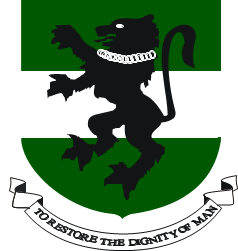 PGC 601
EXAMPLE OF A VALUE LABEL WINDOW
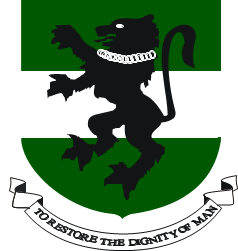 PGC 601
ANOTHER EXAMPLE
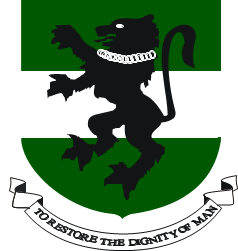 PGC 601
AN EXAMPLE OF VALUE LABELS
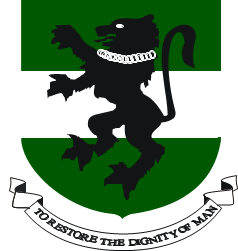 PGC 601
AN SPSS DATA PAGE
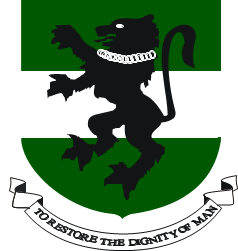 PGC 601
COMPLETED SPSS DATA PAGE
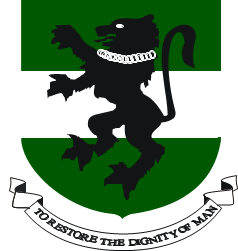 PGC 601
HOW TO OBTAIN FREQUENCY DISTRIBUTION TABLES
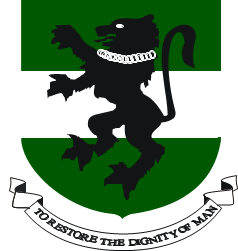 PGC 601
HOW TO OBTAIN FREQUENCY DISTRIBUTION TABLES CONTD
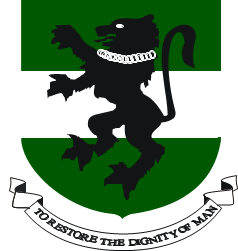 PGC 601
SAMPLE OF SPSS OUTPUT
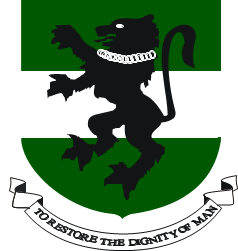 PGC 601
REDRAWING  SPSS OUTPUT IN WORD
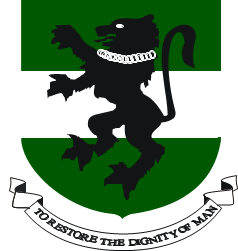 PGC 601
RE-CODING AND RE-ORANIZING AGE DATA
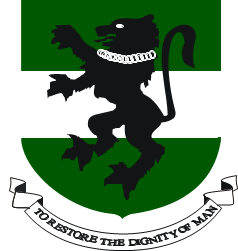 PGC 601
QUESTIONS AND COMMENTS
WHAT I HAVE LEARNT FROM THE WORKSHOP


Want to share?
PGC 601
THANK YOU FOR LISTENING
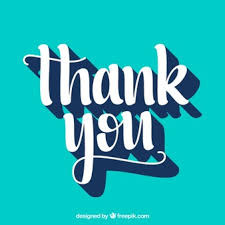 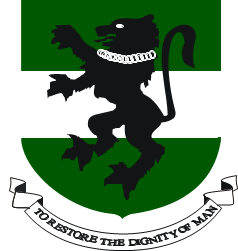 PGC 601